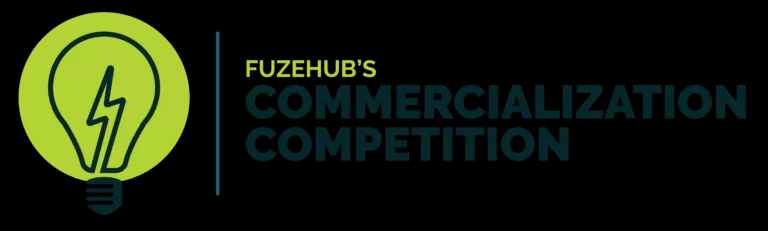 Company Name
Prototype Title
Company Website
We strongly advise you to read the guidelines before starting the application. 

Use the provided PowerPoint template, and answer all of the included questions as if you were filling out an application form. You can delete the bullet points to create more space so to elaborate answers that fully address all subtopics in each category – use the bullet points as additional guidance in order to address each category. You will not be presenting from this document. Do not delete slide titles.

Please use Arial Font, or similar, no less than 12 point. Do not add or remove slides, and do not change their order. Any pages in excess of 10 slides plus the title slide will not be reviewed.
FuzeHub Updated June 28, 2024
[Speaker Notes: THIS TITLE SLIDE IS NOT COUNTED IN THE 10 SLIDE MAXIMUM.]
Business Challenge/ Problem
There is a reason you are developing this product and a reason why customers will need or care about it. Describe in detail the problem that your product/ technology is trying to solve. What is the pain point?

What is the impact of the problem you are trying to solve in the lives of your target customers? How desperate for a (new/ better) solution are they?

How is this problem currently being addressed, if at all?
1
Technology Innovation & Solution
What is the solution that your product/technology provides? What does it do and how does it work? What does the world look like if you succeed?

How are you better than the alternatives? 

What stage of development is your product/ technology in?

Have you tested the product to validate your claims? Summarize the testing process and results achieved (include any external sources). Is more testing needed?
2
Intellectual Property
What is unique about your technology? How is your idea protected from the competition? Talk about your competitive advantage and differentiation strategy. 

Is legal IP protection available/ applicable? What type do you need, if any (patent, patent pending, trademark, copyright, trade secret, etc.)?

What is your ultimate plan for intellectual property? Include where you are in the process.
3
Market Summary
Define and describe the market – Who is your customer? Where are they? How many of them are there (include explanations for your numbers)?

Have you talked to them? How do you know that you have the right target customer?
Did customer discovery validate that you have the right target customer? Was your customer discovery pre-prototype or post-prototype? Who have you talked to, number of people you have talked to, and what did these people tell you? 

How many units can you sell to your customer over a specific length in time (say, a year, or whatever is appropriate for your technology)? How will that change over time?

Who is your main competition? How are you differentiated from them? How many units do they sell in the amount of time you specified in the previous question? How will you take market share from them?

Are there barriers to market entry? Any industry/ regulatory concerns?
4
[Speaker Notes: The answers to these questions will provide a summary review for product-market fit.]
Sales & Marketing Strategy
Discuss your product’s cost (COGs) and sale price (discuss margins). (If your target product cost is significantly different than your current cost, explain how you will achieve it.) Your sale price should be compared against main competitors. What evidence have you gathered to support that customers are willing to pay this price?
What is your sales/marketing plan? How will your customer purchase your product? Who pays for the product, if not the user (e.g. insurance, employer, etc.)?

With production of your first units, who do you initially plan to sell to? Are you B2B, B2C, both, niche, etc.? What activity/ strategy do you plan to use to make buyers aware of this product at launch, and at scale?

Do you have any potential customers and/or letters of intent?
5
Production & Distribution
Describe your manufacturing facilities/ capability. (If early stage, where do you plan to manufacture?) 

What activities do you perform in house? (If early-stage, what activities do you expect to perform in house?)

Explain how the production process can be scaled.
Supply Chain - What 3rd party/ affiliate resources have you sourced/ vetted to build/ manufacture your product if not manufacturing in house ? (If early-stage, what resources do you intend to source/vet?)

Describe your distribution channels. Have you talked to them? 

Include supply chain-related risks and contingency plans, if available.
7
Team
Describe your company’s leadership team and key personnel qualifications (include education, skills, abilities, knowledge, experience, etc.). If team is not complete, list key staff that you need to recruit. 

Include advisors, mentors, and other qualified team members not directly employed by the company but whose contribution is key to success..

List the specific team members who will be working on this project. Discuss their time commitment and tasks to be performed.

List any organizations you are partnering with to undertake this project. 

How will you be filling any gaps in expertise?

You may include links to professional profiles (e.g. LinkedIn).
8
Scope Of Work/ Use Of Funds
Keeping in mind the goal of this project, what is your strategy for accomplishing it? How will you get your prototype furthered with FuzeHub funding?

Summarize what tasks you will accomplish with the FuzeHub competition funds (link tasks to budget). Address any regulatory hurdles, certifications, etc. 

What is the full timeline of taking the product/technology to market? Where does this project fit into the full timeline? 

What are the key project milestones for the course of the next year?

Fully explain your budget, focusing on what you will do with the $50,000 Commercialization Competition award.
9
Impacts
Describe the beneficial outcomes of this project

Quantify the economic impact(s) of this project for years 1-5 (year 1 being this year): jobs created/ retained, increased revenues, new customers, expected new investments, cost savings, etc.
When will you hire new employees, if applicable? What positions will they take?
Give a full timeline for expected revenues.
Will the completion of this project put you in a better place to acquire additional funding? 
Will this project change your processes in a way that leads to significant savings?

As a result of this FuzeHub project, how will you measure success?
10
Financial Snapshot
Summarize your costs/ revenues projection. How much funding is required until the company becomes profitable? Include a full timeline to profitability.

How much money have you raised to date? Where did the funds come from (self, friends & family, grants, loans, angel investors, crowdsourcing, other)?

What is your next capital raise?
How much money will you be seeking?
Who do you plan to ask? Do you have history with them, or is this going to be your first contact with them?
If you succeed in the raise, where will this cash influx lead the company?
10